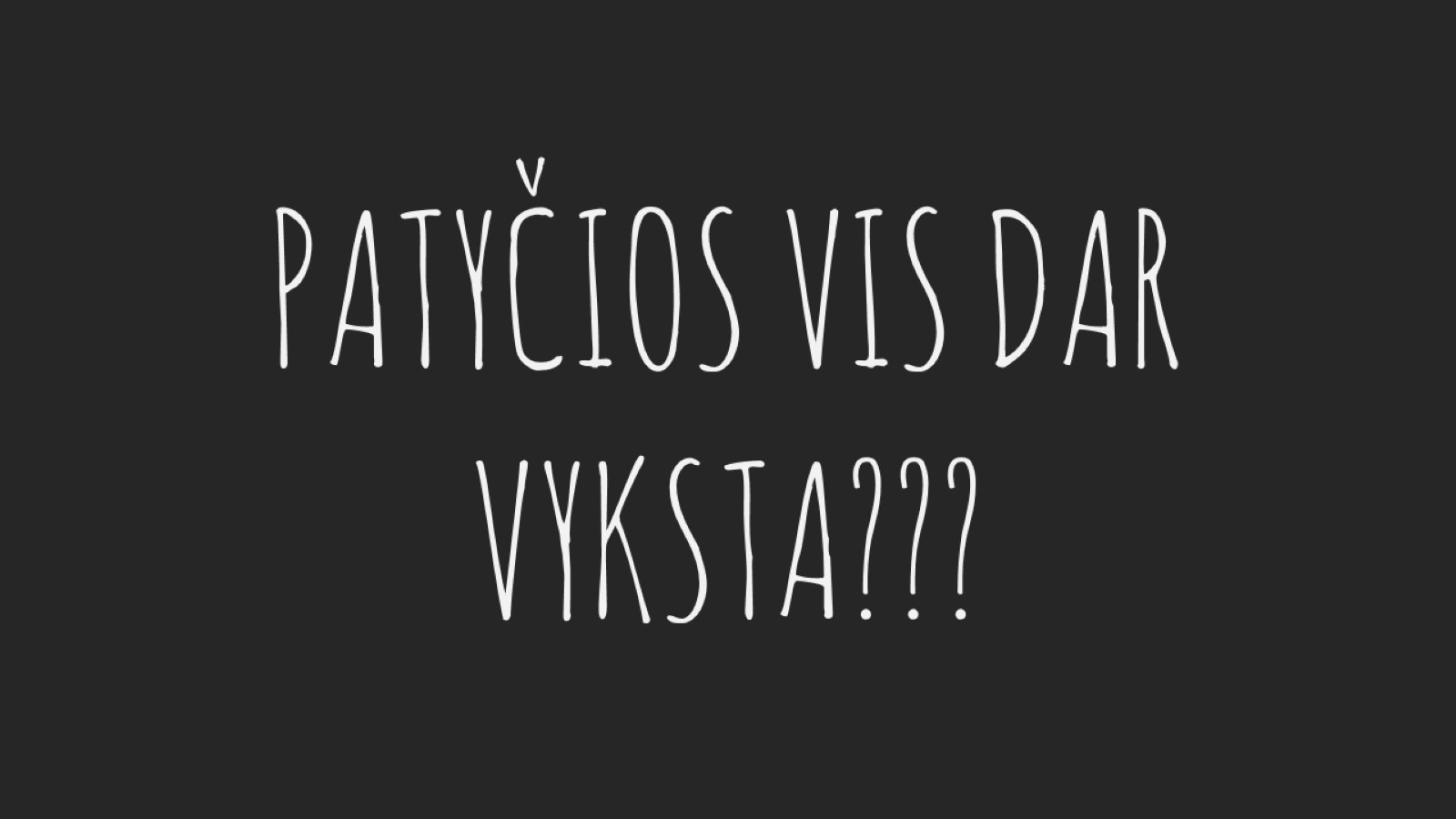 Patyčios vis dar vyksta???
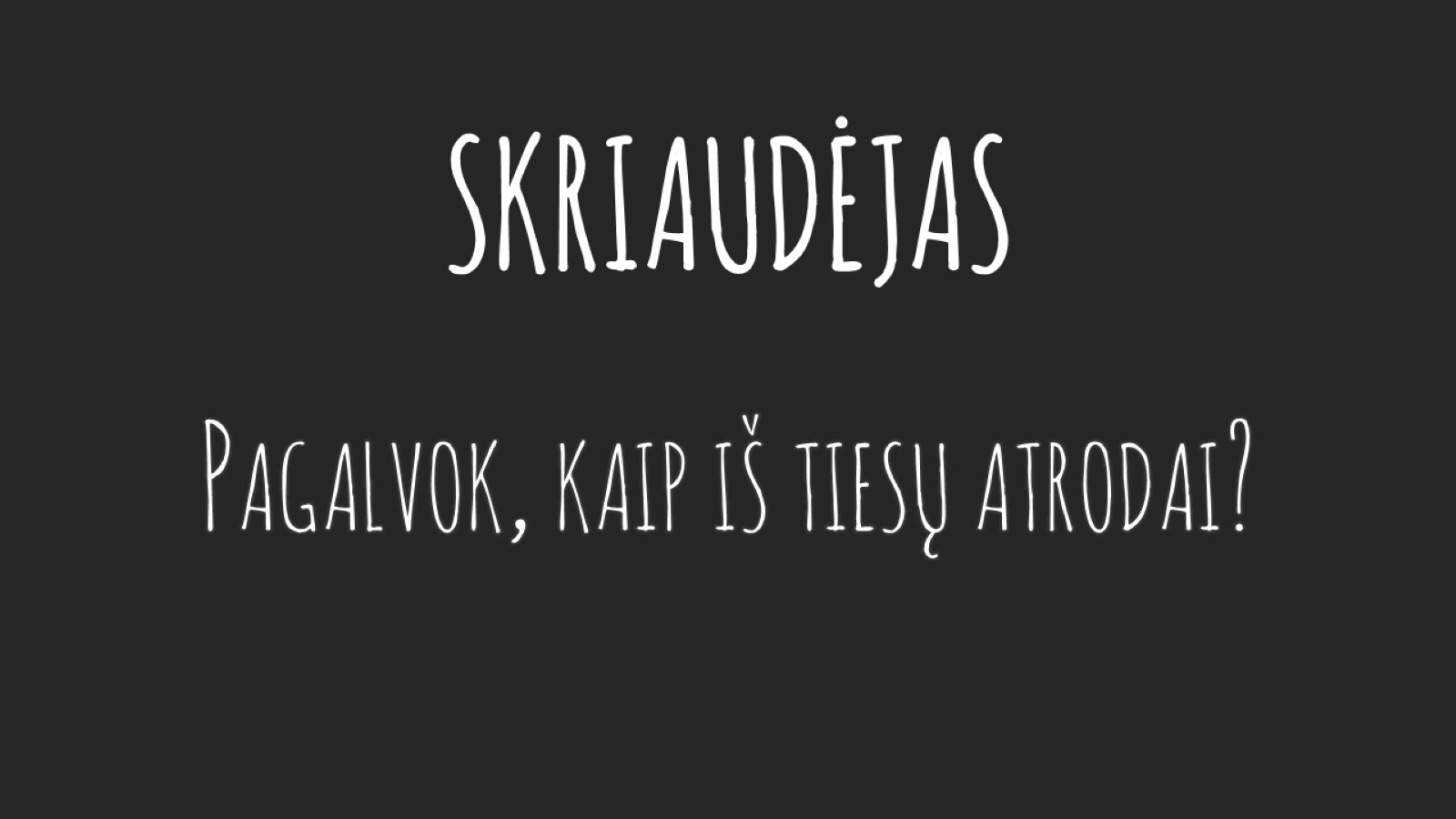 Skriaudėjas
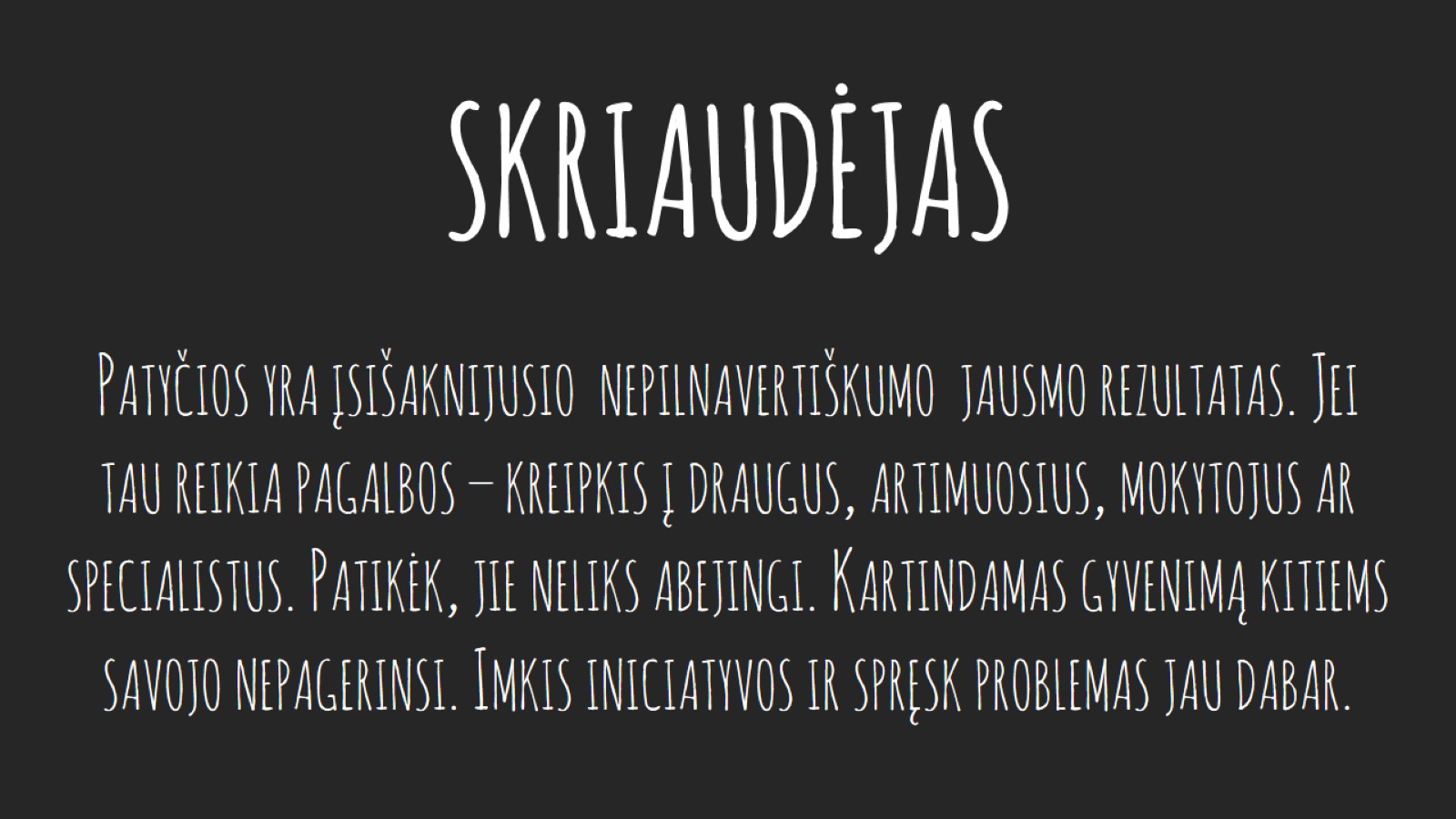 Skriaudėjas
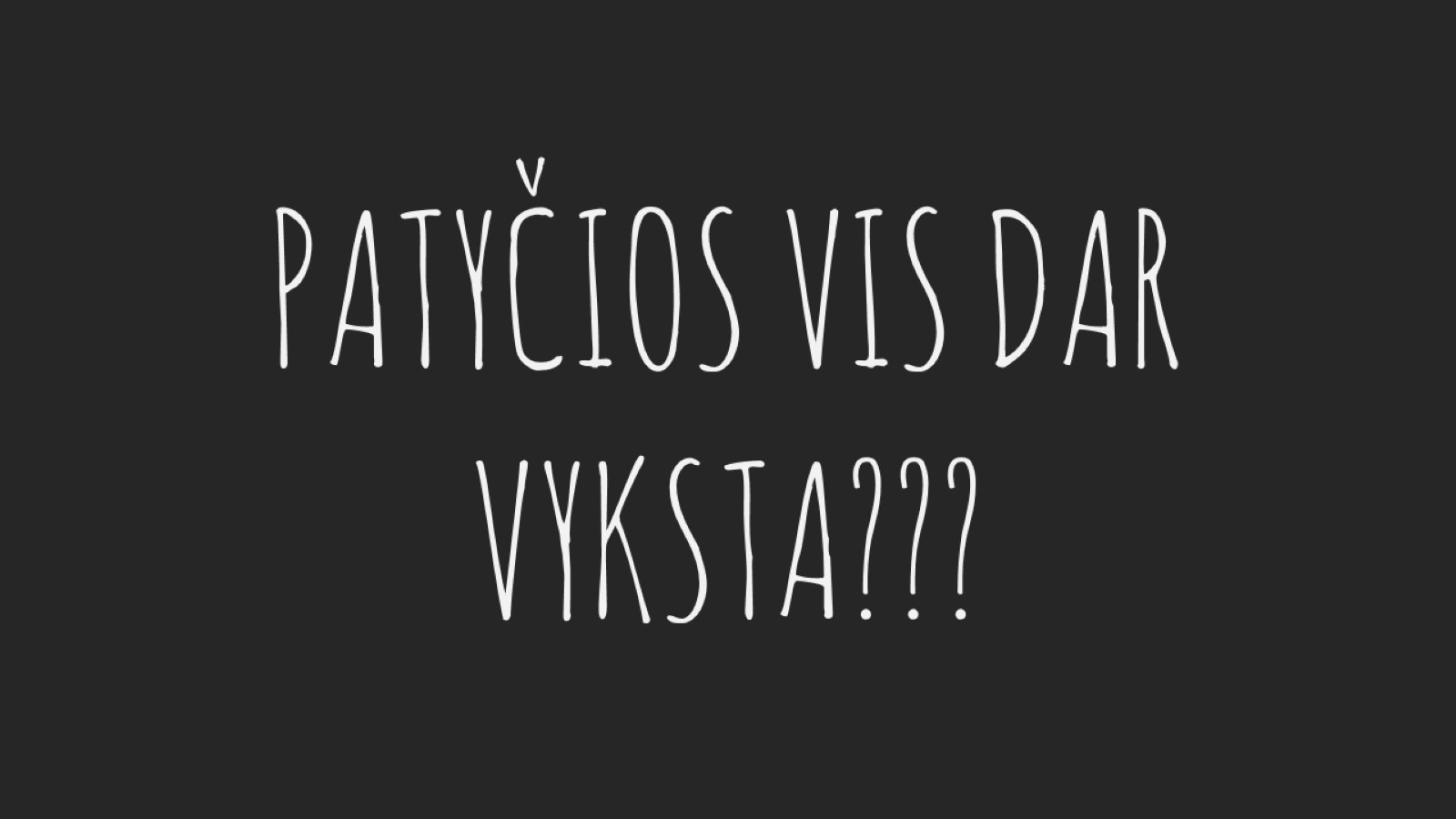 Patyčios vis dar vyksta???
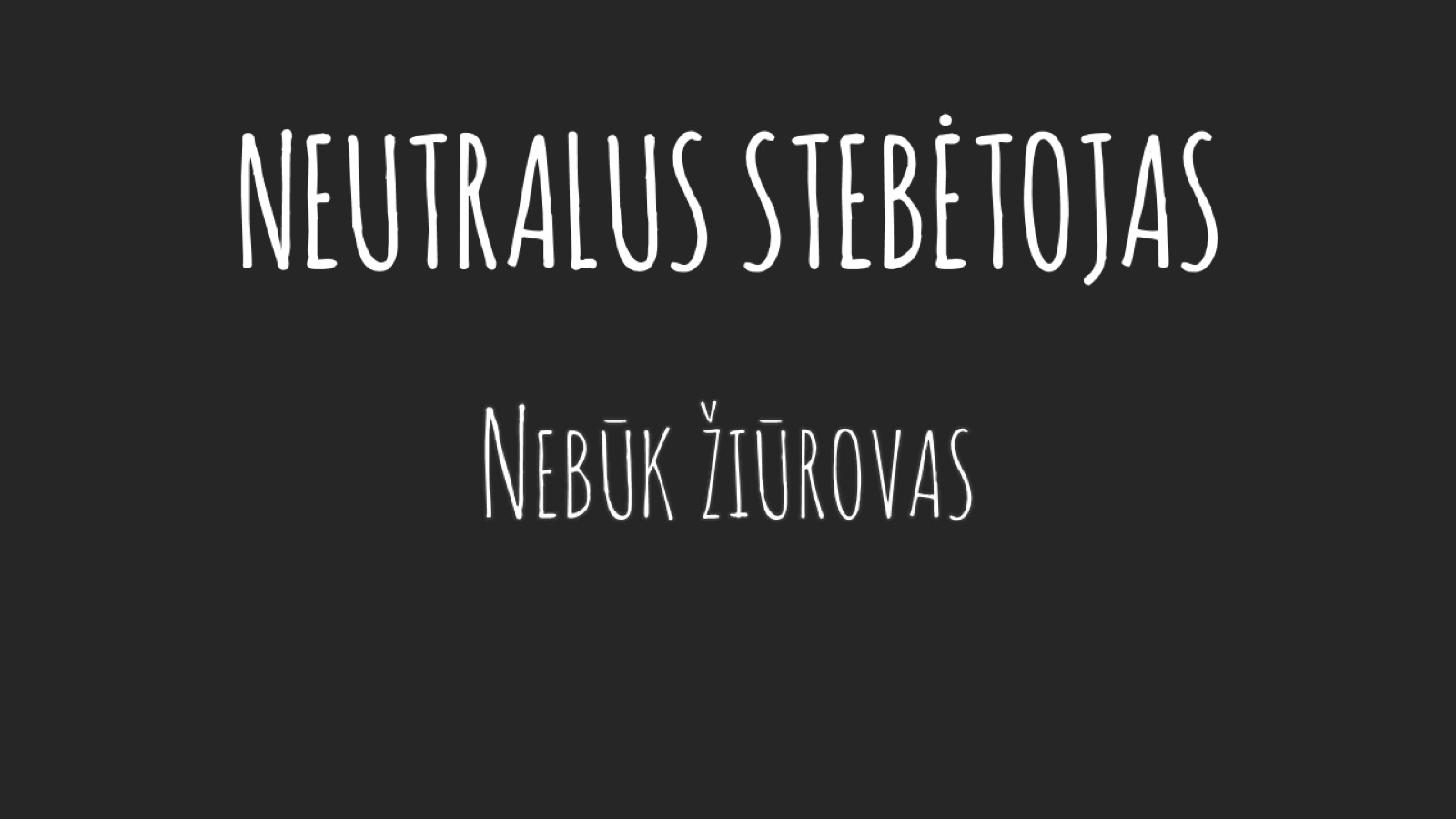 Neutralus stebėtojas
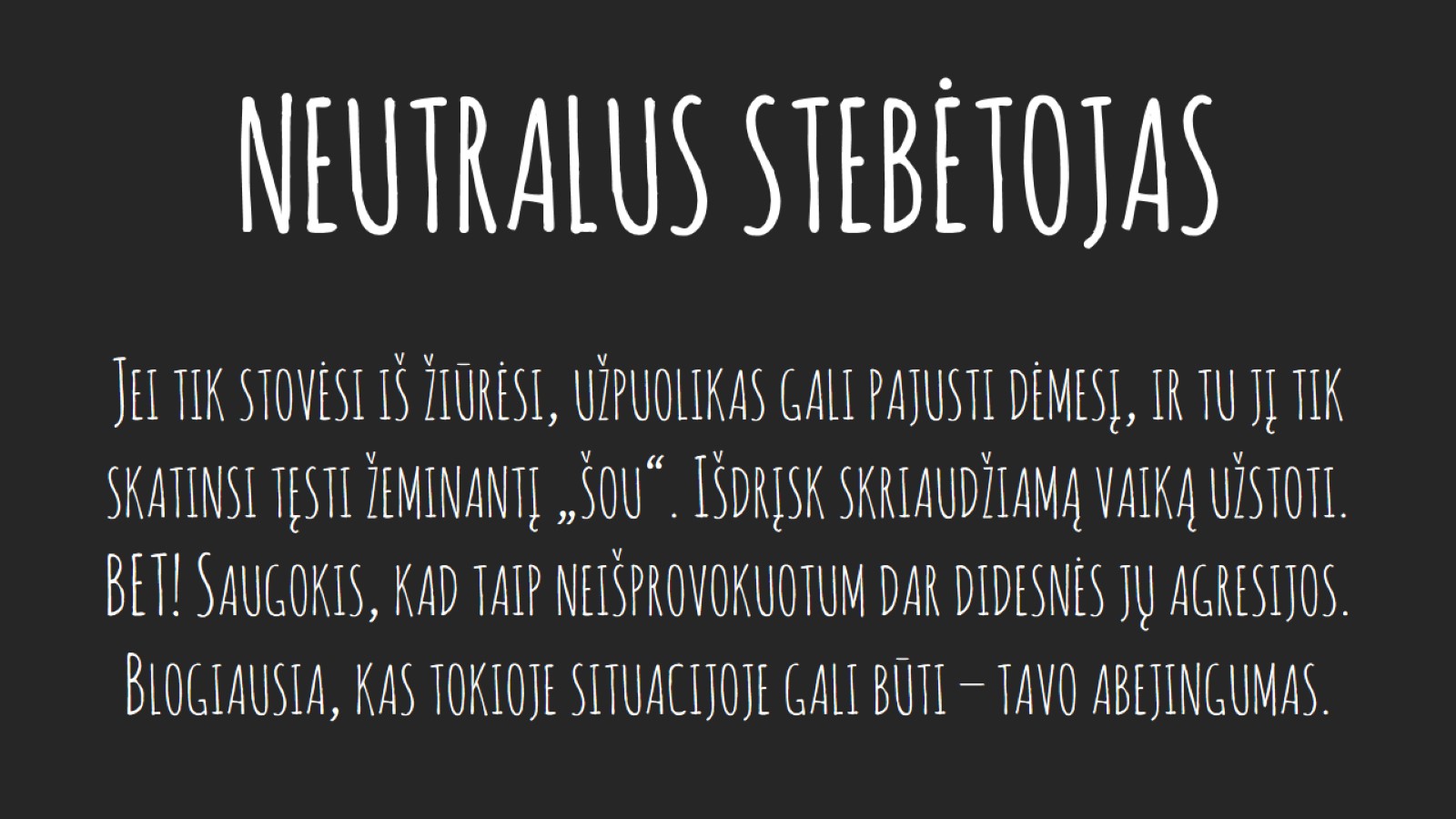 Neutralus stebėtojas
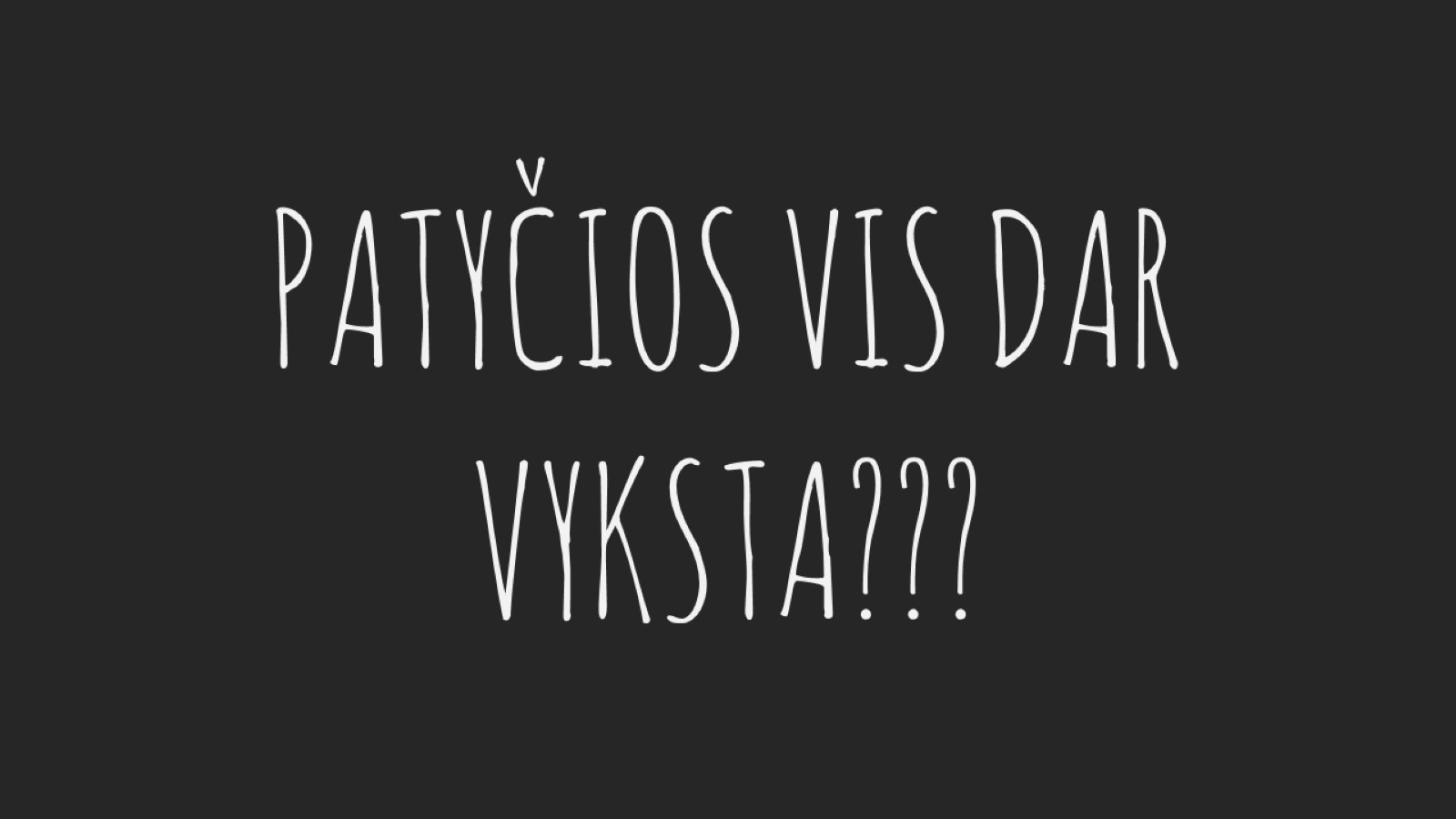 Patyčios vis dar vyksta???
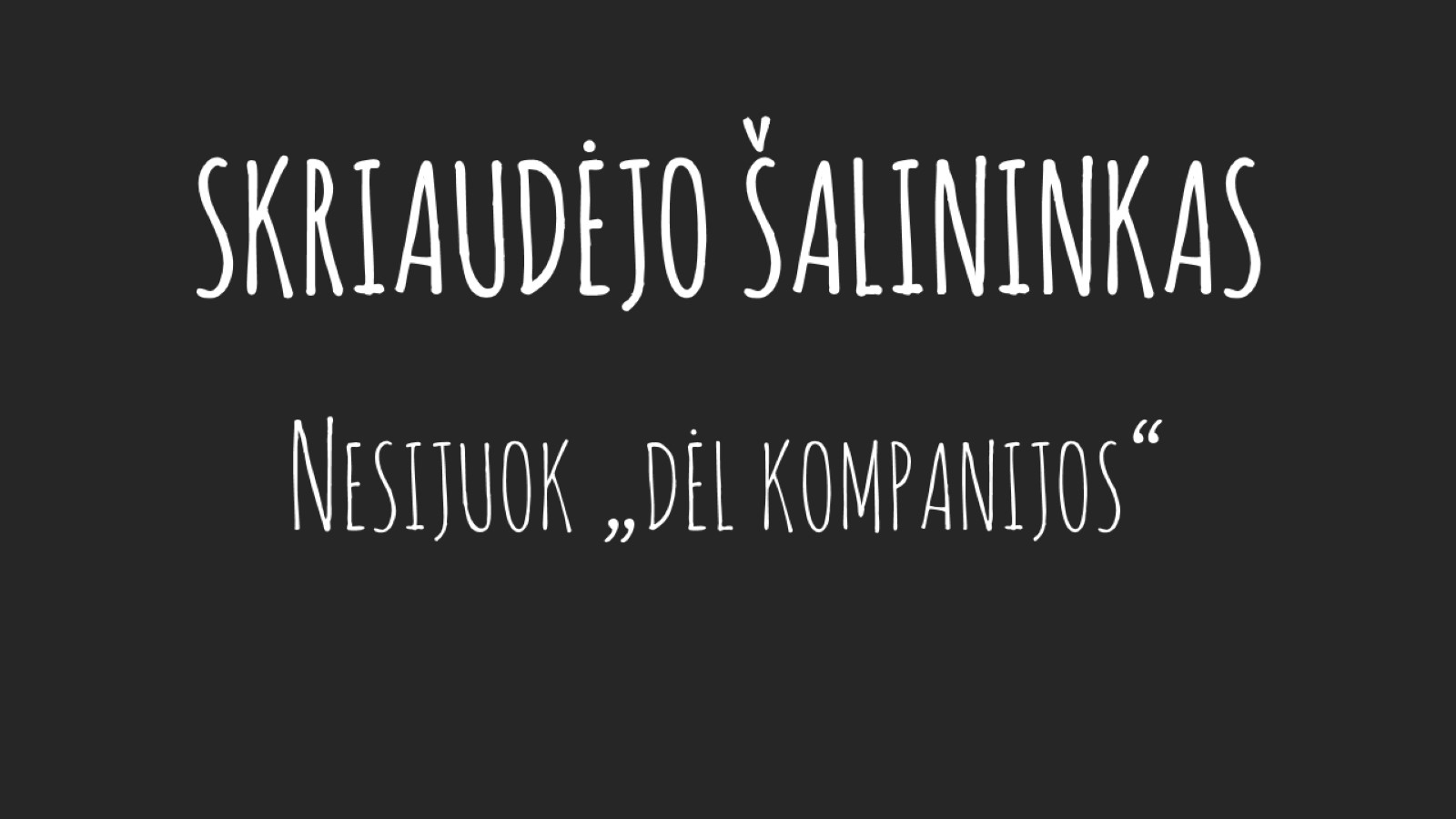 Skriaudėjo šalininkas
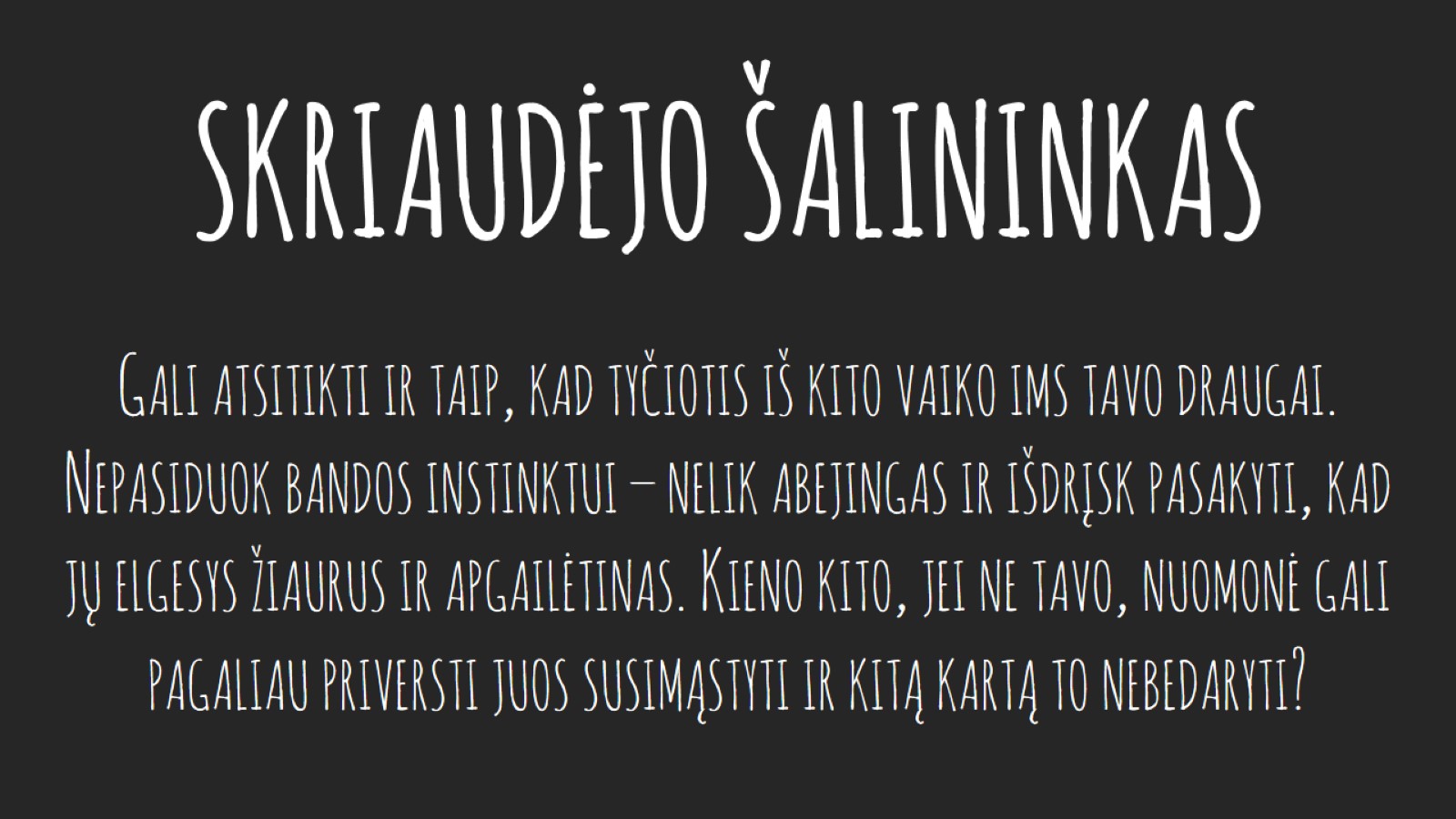 Skriaudėjo šalininkas
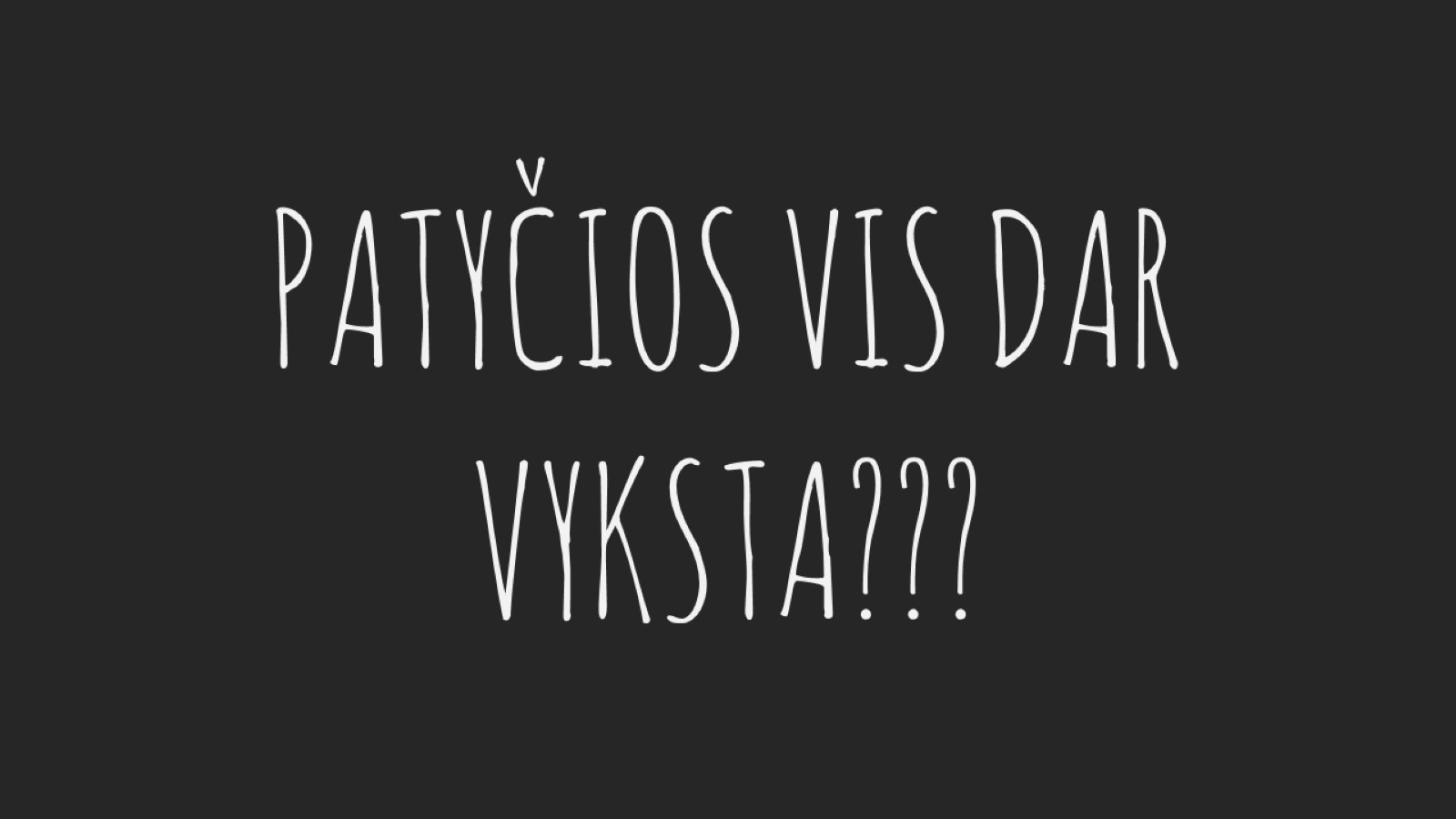 Patyčios vis dar vyksta???
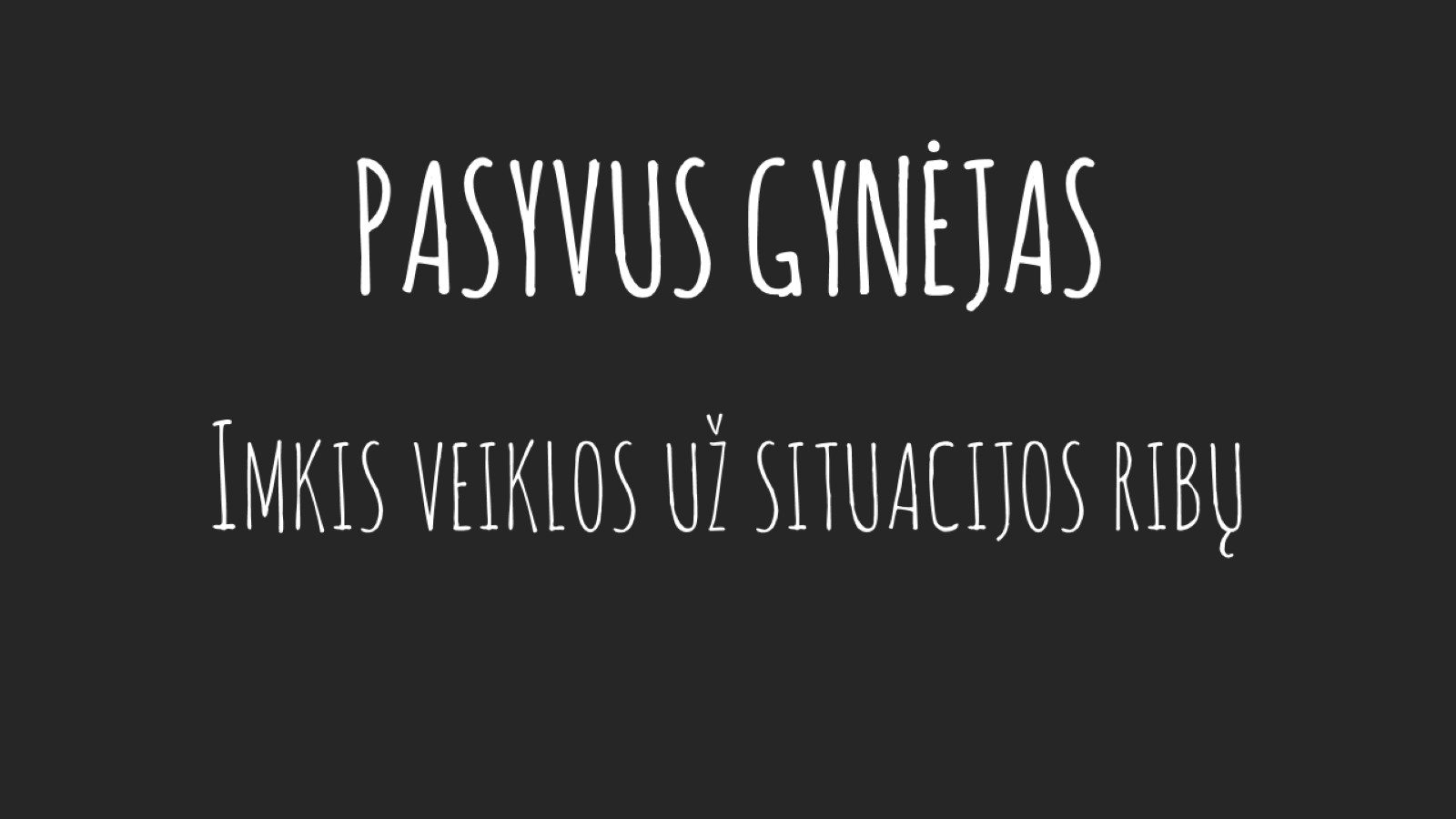 Pasyvus gynėjas
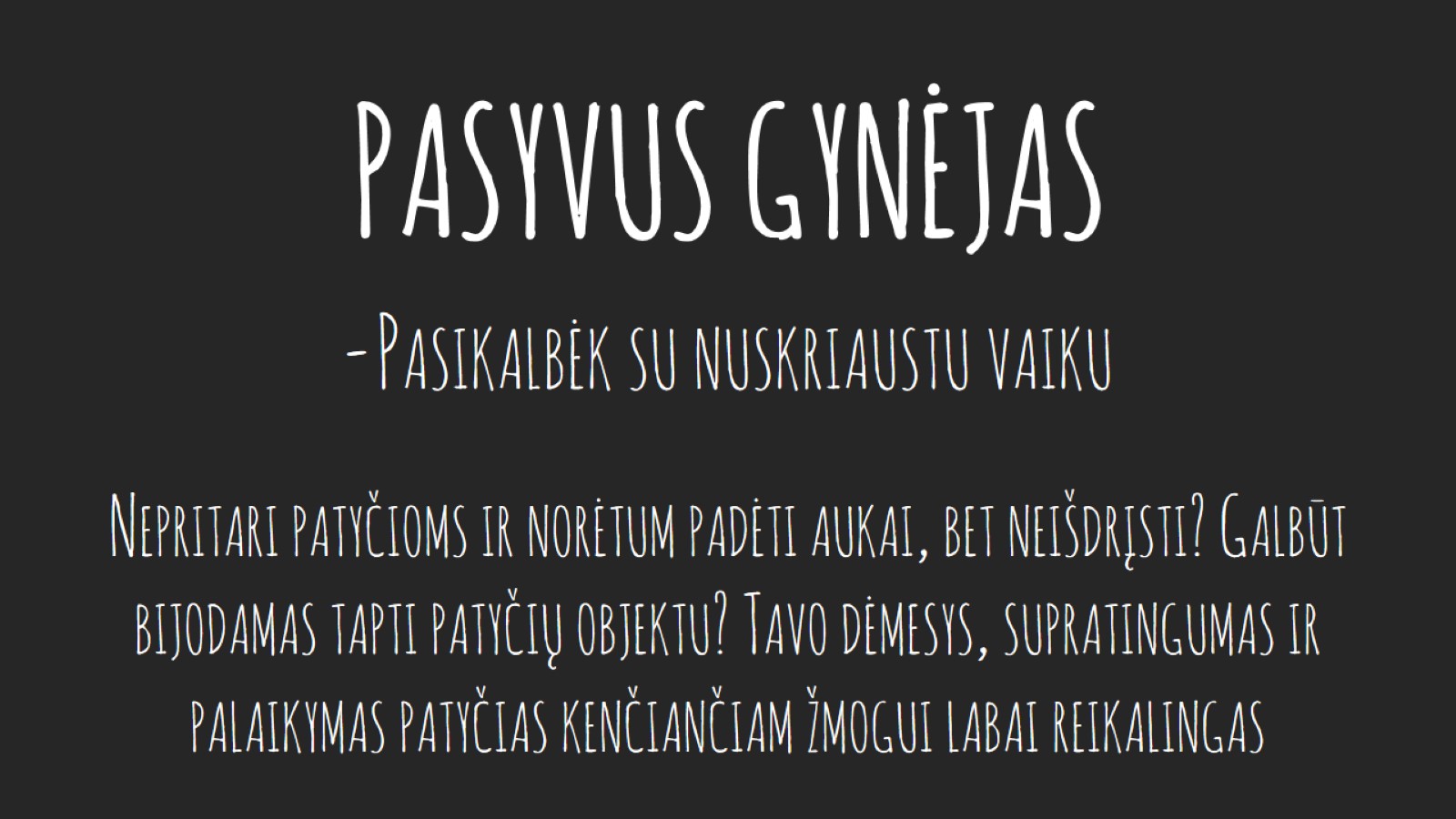 Pasyvus gynėjas
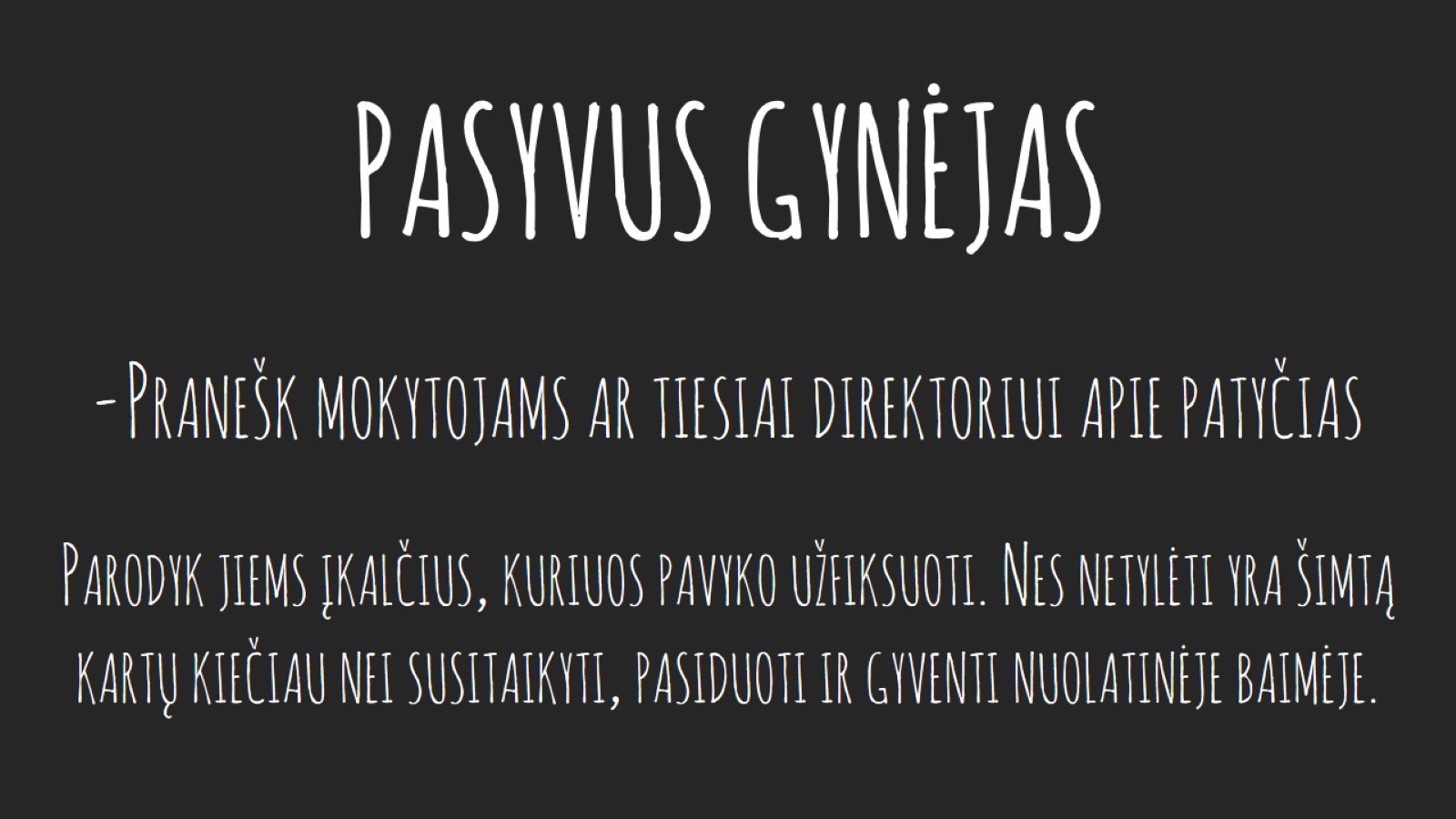 Pasyvus gynėjas
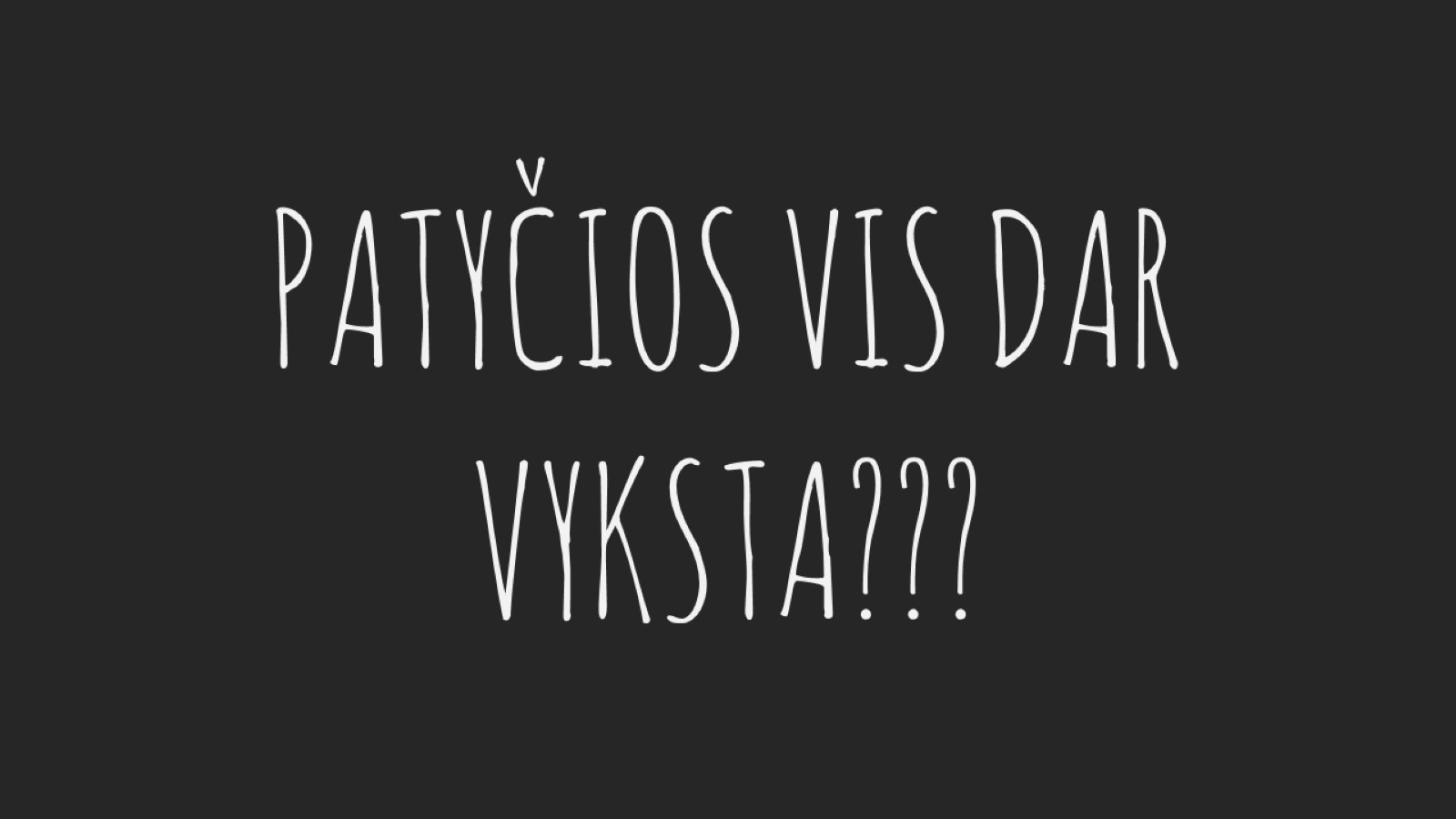 Patyčios vis dar vyksta???
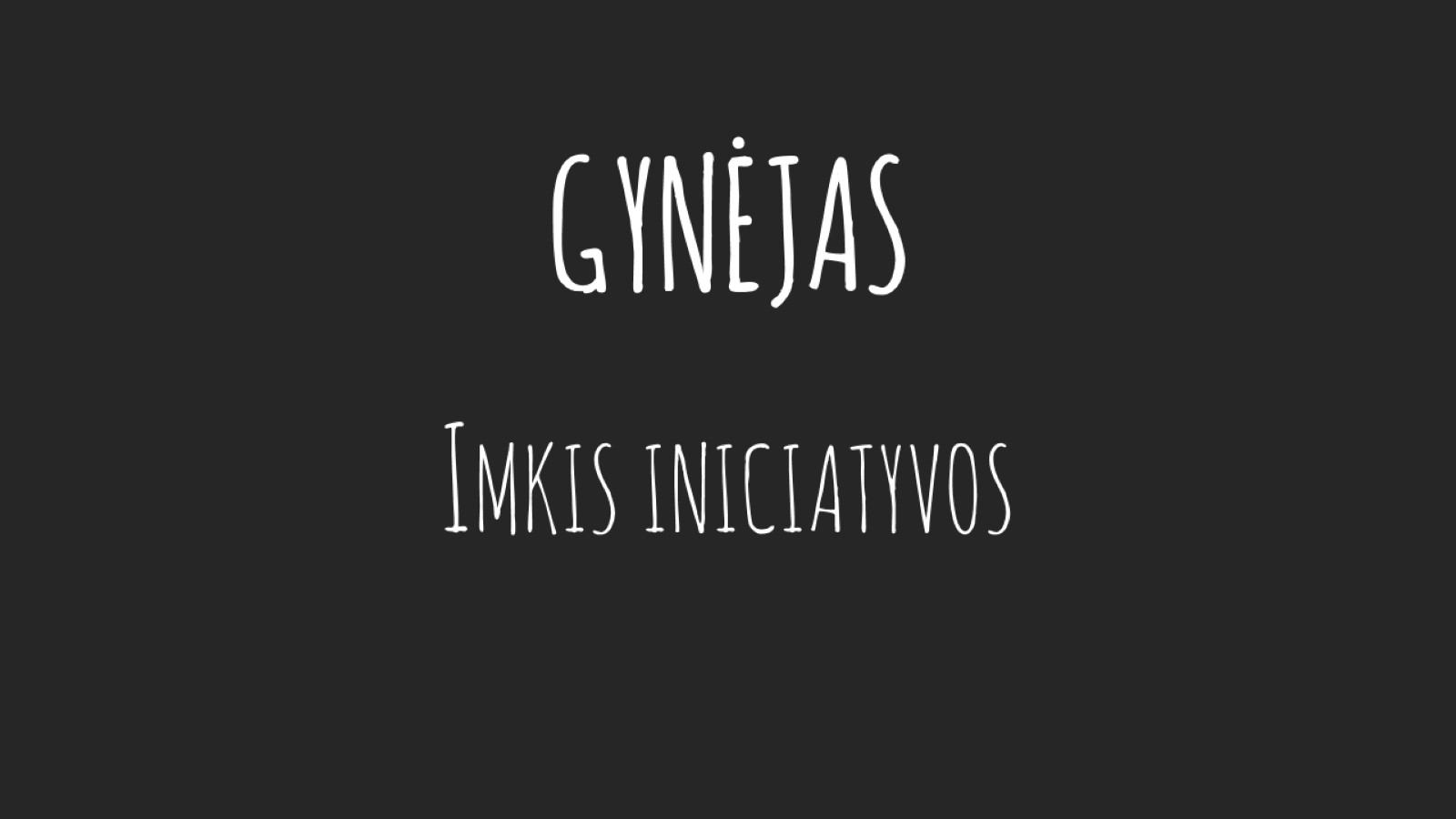 gynėjas
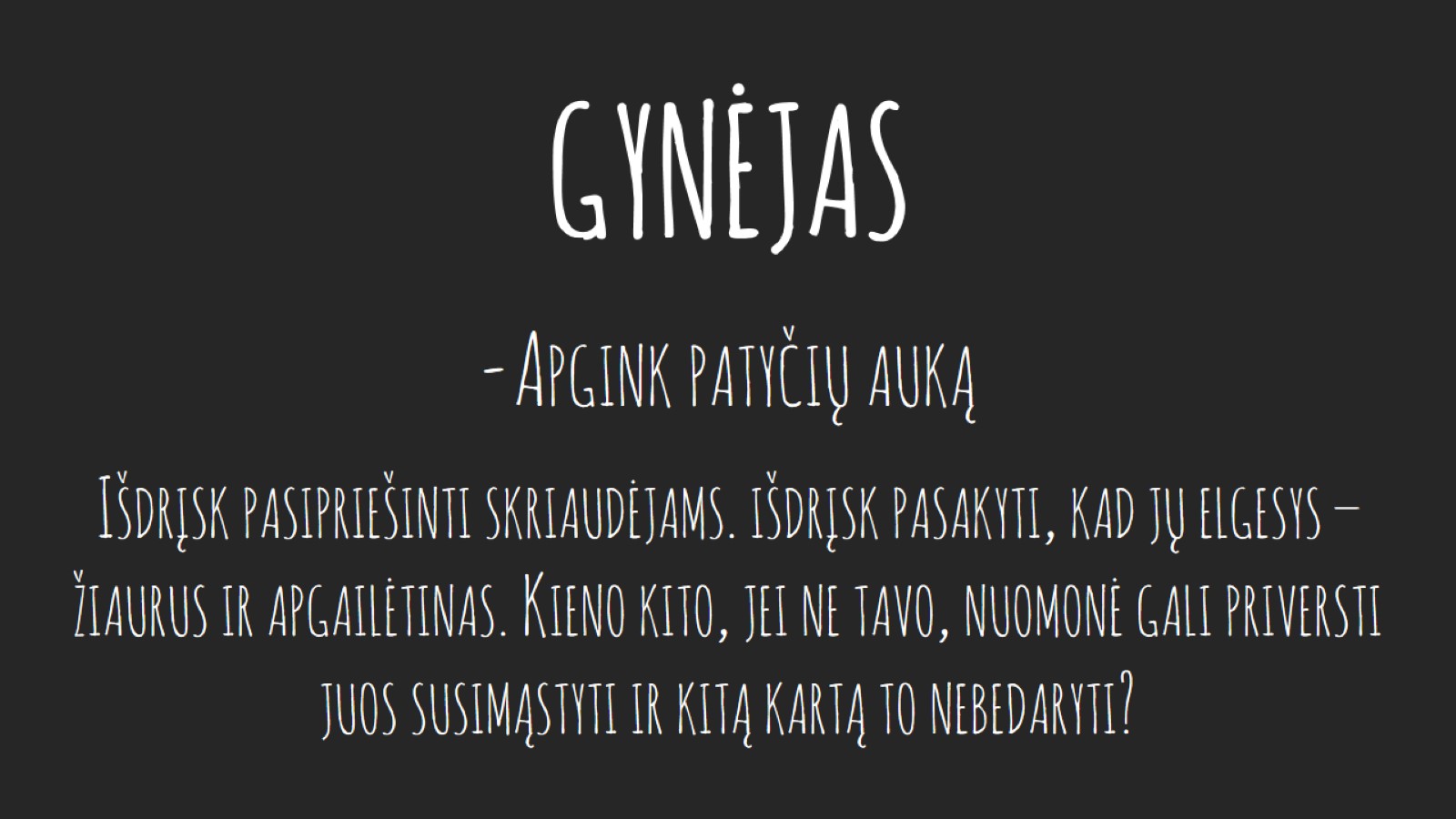 gynėjas
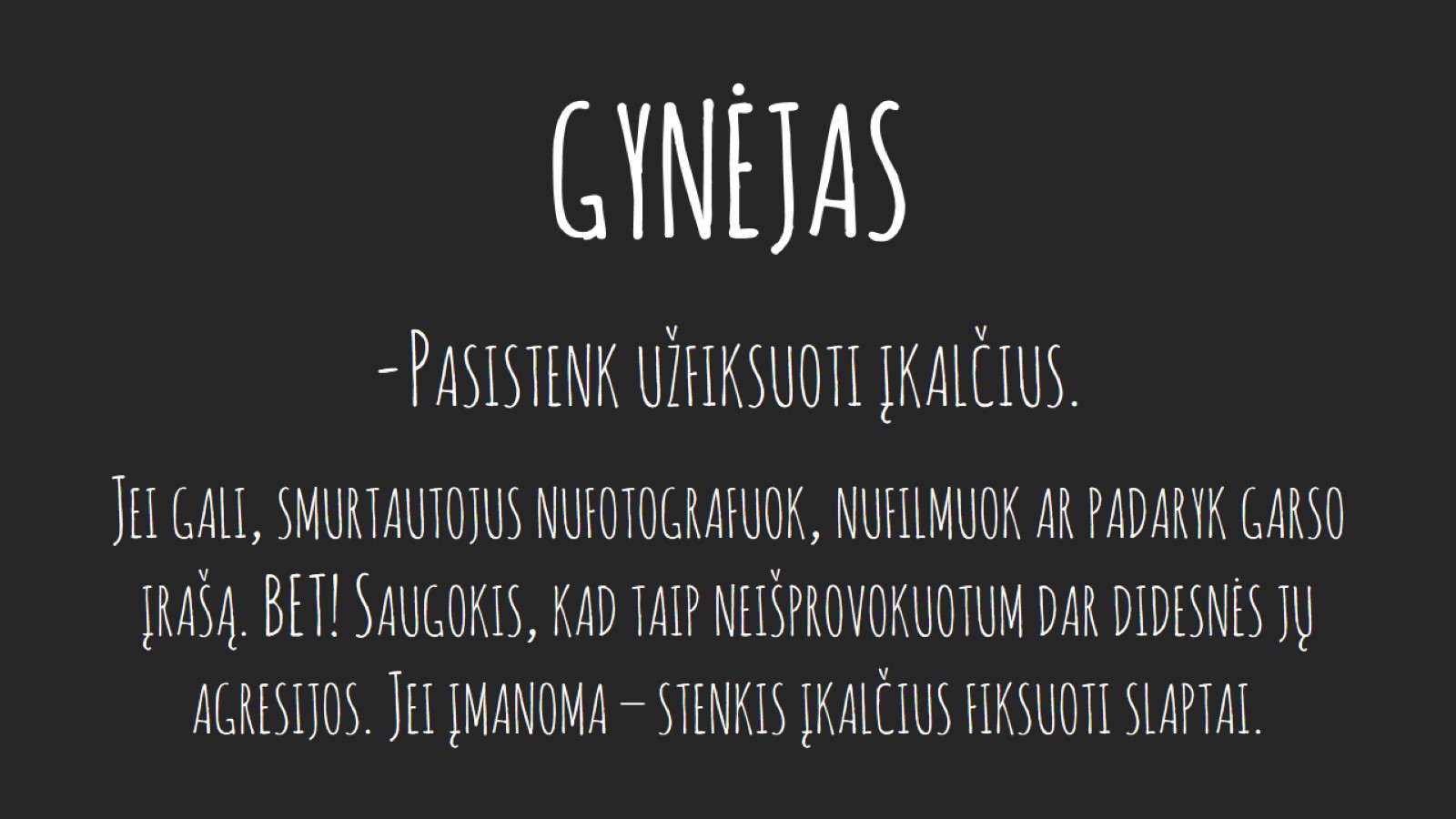 gynėjas
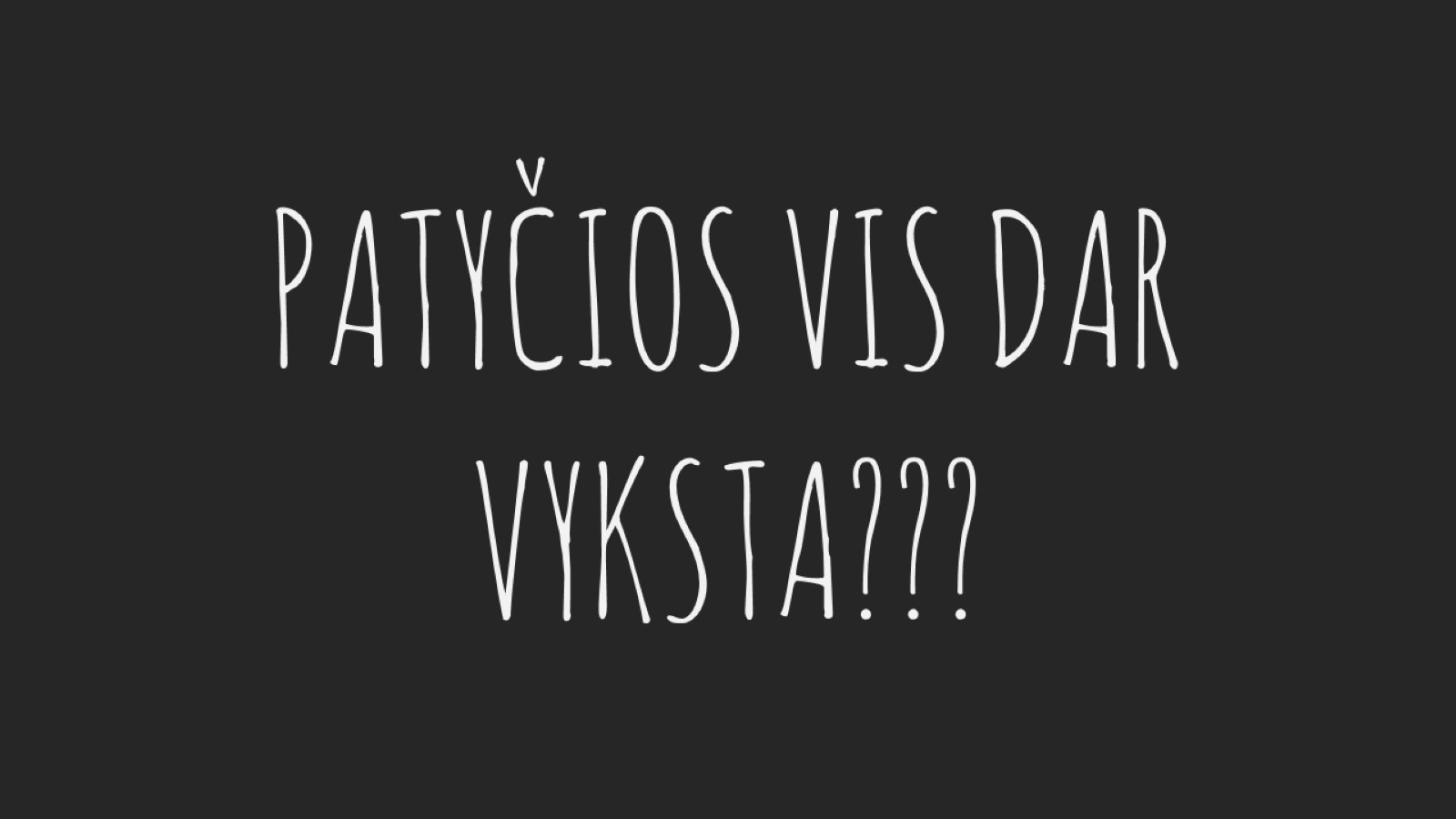 Patyčios vis dar vyksta???
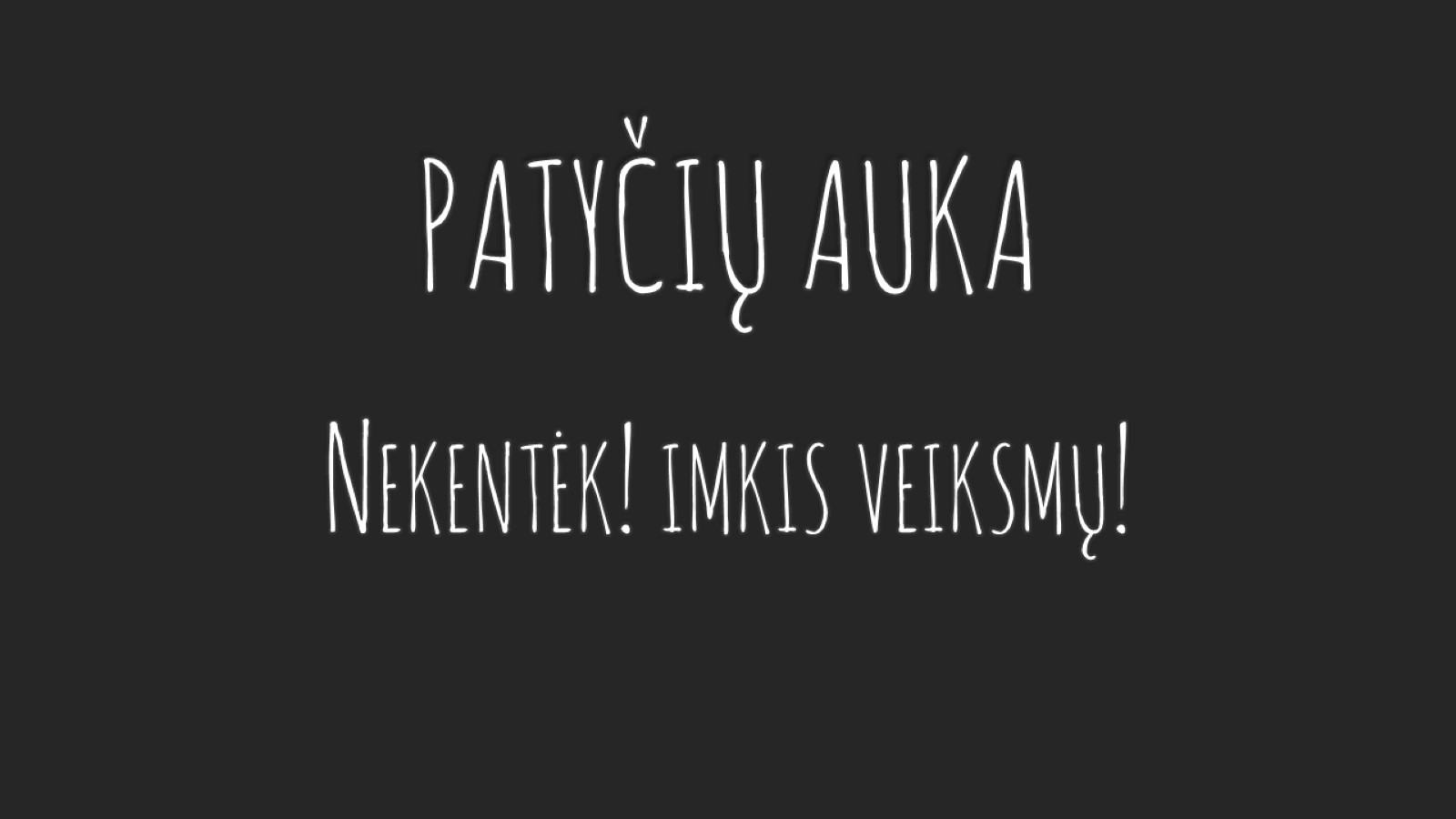 Patyčių Auka
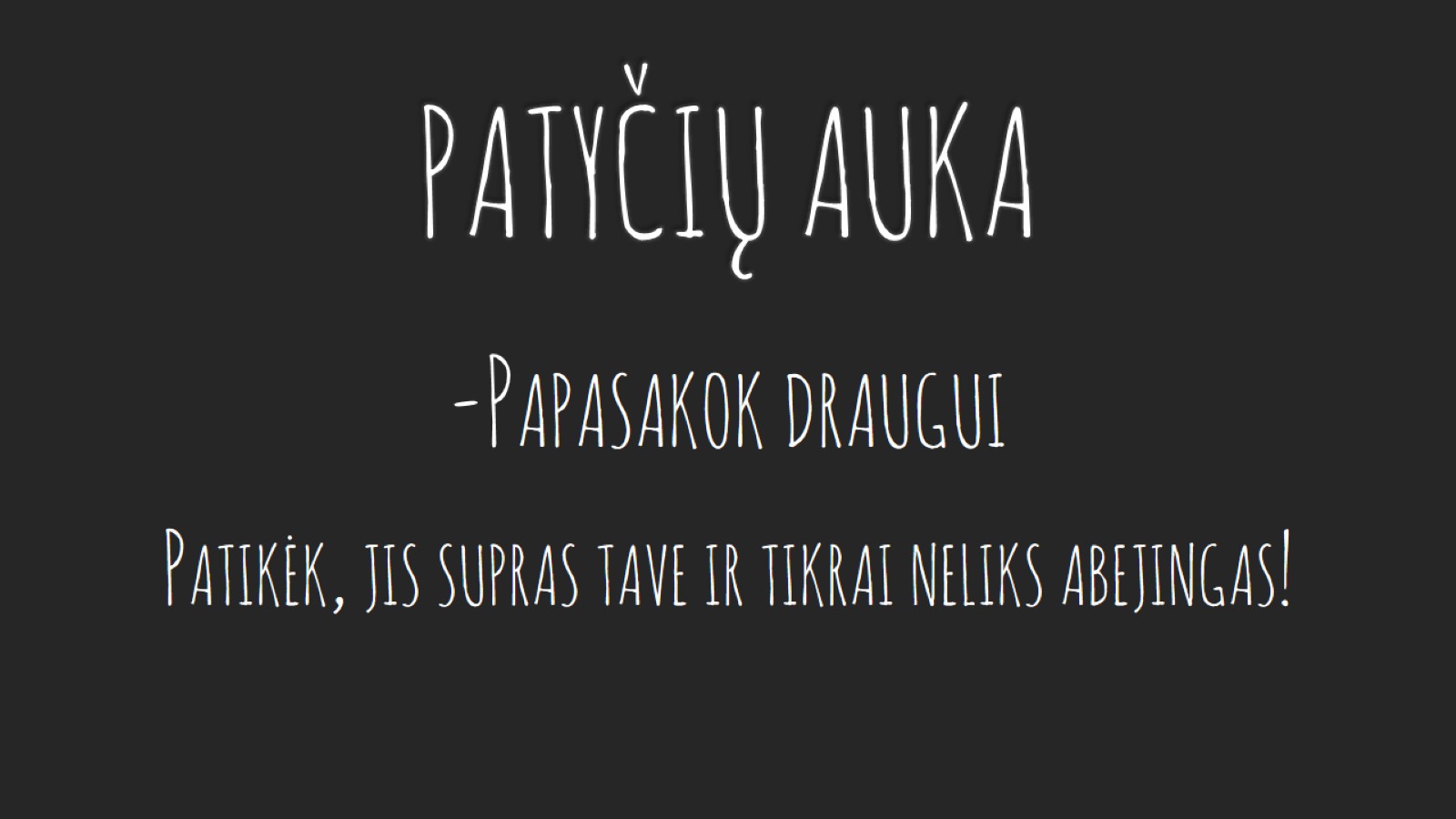 Patyčių Auka
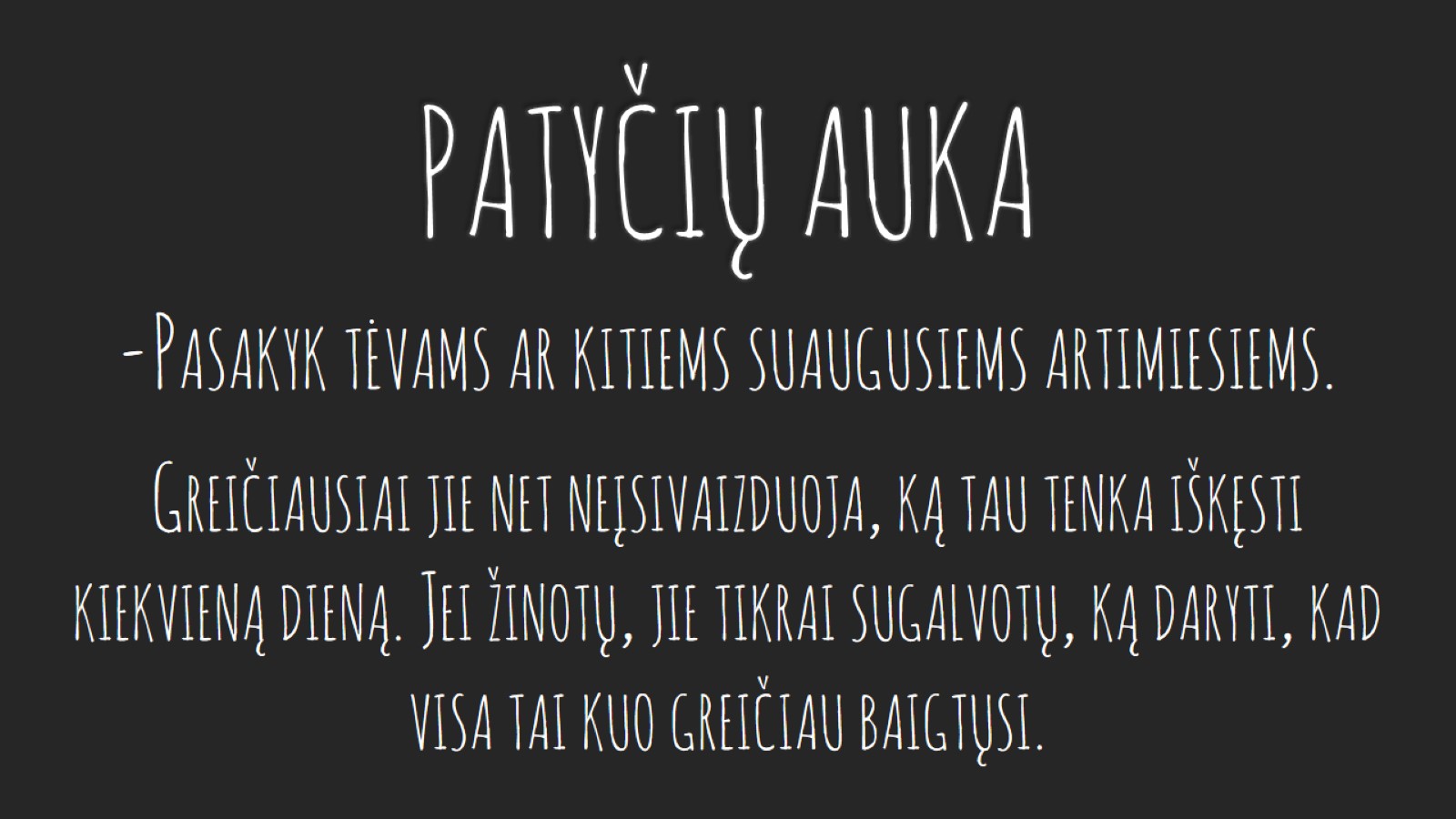 Patyčių Auka
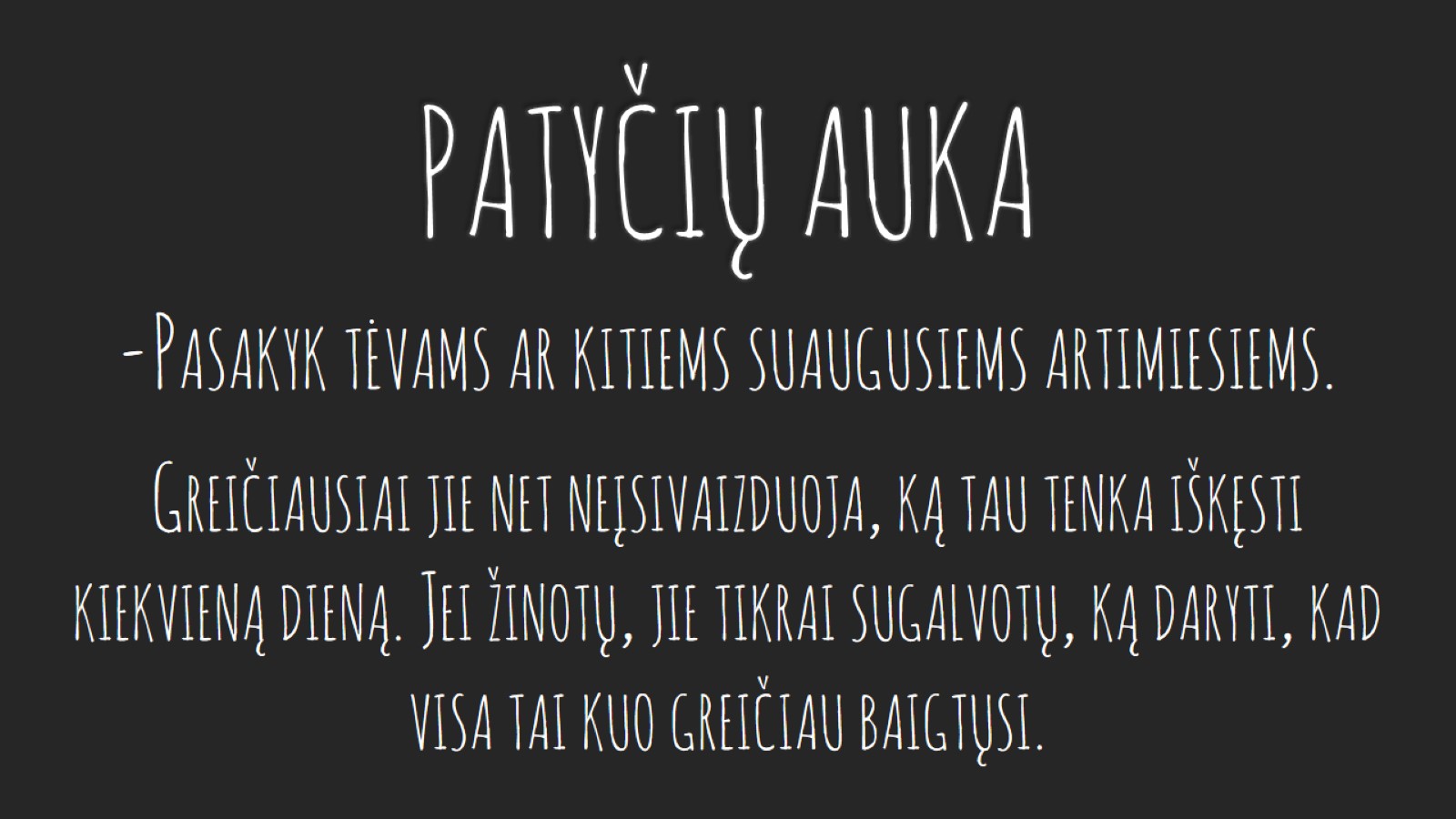 Patyčių Auka